Východobaltské a západobaltské jazyky
Východobaltské:
    Litevština
    Lotyština
    Latgalština
         [Zemgalština]
         [Sélština]

Západobaltské:
    Pruština
         [Kuronština]
         [Jotviština]
PRUSKÉ KMENY
PRUSOVÉ
První zmínky v historických pramenech – 9. století:
Bruzi
Burūs
Pozdější zmínky:
Pruzze, Pruze, Pruzzorum, Prucorum, Pruciam
[Borussi, Prutheni]

Jediné autentické tvary z pruských pramenů:
prūsiskan – přídavné jméno „pruský“
prūsiskai – příslovce „prusky“
Prusové a svatý Vojtěch (Adalbert)
Sv. Vojtěch (Adalbert), cca. 956 - 997

Slavníkovec, druhý pražský biskup, zakladatel Břevnovského kláštera v Praze
Prusové a svatý Vojtěch (Adalbert)
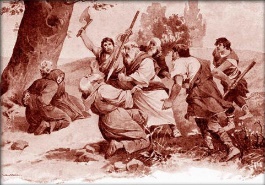 V době vládnutí Boleslava Chrabrého se přes Polsko vydal na misijní cestu do pohanských Prus.

Zavražděn 23. dubna 997 Prusem jménem Siko v posvátném dubovém háji nedaleko místa Druso v Prusku.
DOBYTÍ PRUSKA
Mazovský kníže Konrad pozval roku 1226 Řád německých rytířů (křižáků) na boj s pohanskými Prusy. 

Mezi lety 1226 – 1283 křižáci dobyli všechny Pruské kmeny. 

Největší povstání Prusů probíhalo 1260 – 1274, nejznámější vůdce byl Herkus Mantas z Notangy.
PRUŠTINA
Z období od 9. do 16. století máme jednotlivá slova (většinou názvy míst, jména osob a bohů), resp. fráze (Basilejský epigram, viz dále v této prezentaci).

Po dobytí Prusů Německým řádem nastupuje postupný rozpad jazyka.

Ze 16. století máme největší textové památky pruštiny – katechizmy.

V 17. století pruština definitivně vymírá.
Basilejský epigram
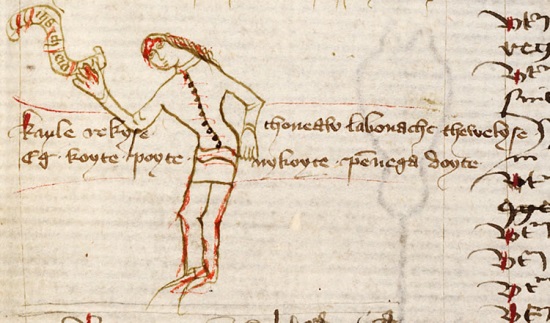 Kayle rekyse                            thoneaw labonache thewelyse
Eg koyte poyte                        nykoyte penega doyte
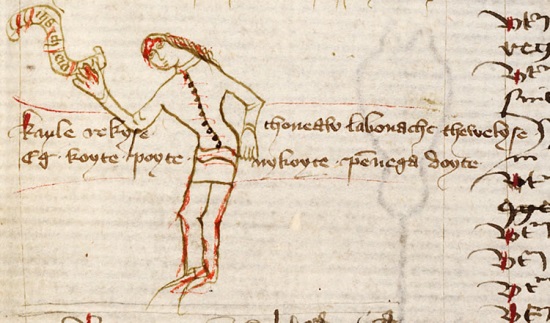 Kayle rekyse                            thoneaw labonache thewelyse
Eg koyte poyte                        nykoyte penega doyte
Koleda?
Dobrý den, hospodáři pantáto!
Pokud je libo, dejte napít, pokud ne – dejte peníz.
Žertovná glosa?
Buď zdráv, pane, ty už nejsi hodný strýček
Když se chceš napít, nechceš peníz dát.
PRUSKÉ JAZYKOVÉ PAMÁTKY
Elbinský slovníček (originál se ztratil během Druhé světové války). Teno slovníček sám o sobě byl kopií staršího zdroje.
http://www.prusistika.flf.vu.lt/tekstai/paieska/?saltinis=E&puslapis=175&zodzio_id=1
Obsah: 802 slova (pouze substantiva a adjektiva)
Datace: 
původní zdroj: konec 13. st. nebo počátek 14. století
Elbinský slovníček: konec 14. st. nebo počátek 15. st.
Autor původního zdroje neznámý. 
Opis (tzn. Elbinský slovníček) pořídil jistý Petr Holczwesscher z Marienburgu.
Důvod vzniku: slovník pro právní účely? Nebo čistě komunikativní účel, něco jako jazykový „průvodce“ pro Němce?
PRUSKÉ JAZYKOVÉ PAMÁTKY
Slovníček Simona Grunau. Je součástí kroniky tohoto autora „Preussische Chronik“, kterou napsal 1517 – 1526
http://www.prusistika.flf.vu.lt/tekstai/paieska/?saltinis=GrG

Obsah: 100 slov

Datace: 1517 – 1526
PRUSKÉ JAZYKOVÉ PAMÁTKY
1. pruský katechismus, 1545, Královec
http://www.prusistika.flf.vu.lt/tekstai/paieska/?saltinis=I&puslapis=5

Rozsah: text je paralelně vytištěn v pruštině a němčině; 16 stránek celkem, z nichž 6 je v pruštině (zbytek – německý text).

Otrocký překlad z němčiny, četné chyby
PRUSKÉ JAZYKOVÉ PAMÁTKY
2. pruský katechismus, 1545, Královec
http://www.prusistika.flf.vu.lt/tekstai/paieska/?saltinis=I&puslapis=5

Jedná se o opravenou verzi 1. katechismu, pruština však vykazuje některé nářeční odlišnosti od 1. katechismu. Proto se 2. katechismus pokládá za samostatný zdroj pruštiny. Rozsah stejný jako u 1. katechismu: 16 stránek celkem, z nichž 6 je v pruštině.
PRUSKÉ JAZYKOVÉ PAMÁTKY
3. pruský katechismus, také nazýván Enchiridion nebo katechismus Martina Luthera, 1561, Královec

Prekladatel: kněz Abel Will, pomocníkem mu byl rodilý mluvčí Mėgott 
http://www.prusistika.flf.vu.lt/tekstai/paieska/?saltinis=III&puslapis=17

Rozsah: kniha má celkem 134 stran, z toho 54 stran pruského textu (zbytek německý text). Nejrozsáhlejší památka pruštiny.
PRUSKÉ JAZYKOVÉ PAMÁTKY
Celkový rozsah:
Několik desítek jednotlivých rukopisných záznamů (jmen, toponym apod.)

902 slova (Elbinský slovníček + Slovníček Grunau)

Několik glos (Basilejský epigraf a další)

Celkem 66 stran tištěného textu (1., 2., 3. katechismy)